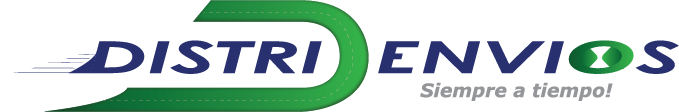 Tiempo de distribución según tipo de servicio
TERMINOS: 
A: DIA DE ALISTAMIENTO, ES DECIR FECHA DE RECEPCION DEL OBJETO POSTAL EN LAS INSTALACIONES. 
*:  HORAS HABILES
&: EN CASO QUE EL ACOPIO SE EFECTUE EN UN DEARTAMENTO DIFERENTE DEL LUGAR DE RECEPCION SE DEBE INCLUIR AL TIEMPO DE DISTRIBUCION EL TRANSPORTE HACIA LA CAPITAL DE DICHO DEPARTAMENTO. 
GN: GUIA NACIONAL
NO: NOTIFICACION.

EN CASO DE REQUERIR MAYOR INFORMACION EN WWW.DISTRIENVOS.COM CONTAMOS CON  UN MODELO DE CONTRATO QUE RIGUE LA PRESTACION DEL SERVICIO.
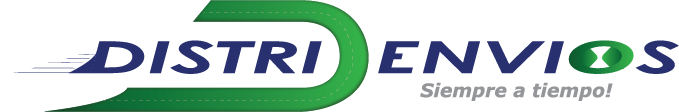 TARIFAS SEGÚN TIPO SERVICIO
OBJETOS POSTALES PROHIBIDOS
Objetos postales cuyo trasporte este prohibido por la ley
 objetos cuya importancia circulación este prohibido en el país
 objetos que por su naturaleza o embalaje pongan en riesgo a los empleados de los servicios postales o al publico en general, o que pueden ensuciar o dañar otros objetos postales , o a los equipos del operador.
 animales vivos.
 envió de papel moneda, titulo  valores de cualquier tipo pagaderos al portador, platino, plata, piedras preciosas, joyas y otros objetos de valor de similar naturaleza, que no se envíen asegurados. 
 los objetos cuyo trafico sea constituido de un delito.
 los objetos que se determinen en convenios internacionales de los cuales Colombia sea signataria.
Contáctenos mediante nuestra línea de atención al cliente
3365200 ext. 216
Calle 38-46-38
Barranquilla, Colombia
www.distrienvios.com
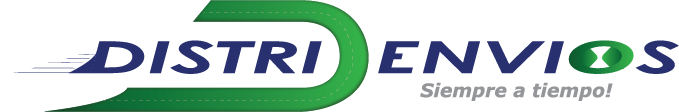 procedimiento pqrs y solicitud de indemnización
en cada punto de recepción o por la pagina web puede radicar su pqr. Donde se le proporcionara un numero único llamado cun, el cual le permitirá efectuar seguimiento al pqr y verificar la respuesta. 

 
Para mayor información puede consulta el procedimiento en www.distrienvios.com
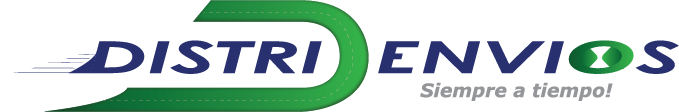 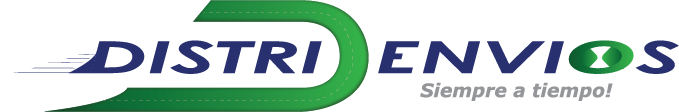 INDICADORES DE GESTION SERVICIO AL CLIENTE
PUNTOS ATENSION  SUPERINTENDENCIA INDUSTRIA Y COMERCIO
Barranquilla Carrera 57 No. 79 - 10 Sede Supersociedades	

Cartagena Torre Reloj Carrera. 7 # 32 -39 Piso 2 Sede Supersociedades  	
Cúcuta Av. 0 (CERO) A # 21 - 14 Sede Supersociedades  	Bucaramanga Calle 41 No. 37 - 62 Sede Supersociedades	

Medellín Carrera 49 53-19 piso 3 Edificio Bancoquia	Cali Calle 10 #. 4 - 40, Oficina. 201 Sede Supersociedades	

Manizales Carrera. 23 # 26 - 60 Sede Cámara de Comercio	 	

 Superintendencia de Industria y Comercio 
Carrera 13 # 27 - 00, piso 3, 4, 5, 6, 7 y 10 
Horario de atención al público: Lunes a Viernes de 8:00 am  A 4:30 pm. Conmutador (571) 5870000.  Fax. (571)  5870284. Contact Center (571) 592040

ADEMAS  PUEDE ACCEDER A LA PAGINA WEB PARA MAYOR INFORMACION   www.sic.gov.co